Regulátory
Ing. Martin Hlinovský, Phd.
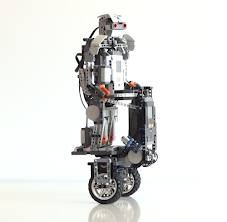 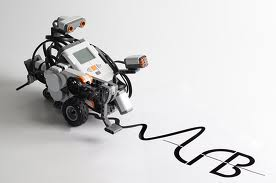 Katedra řídicí techniky, FEL čvut
Motivace
Regulace v každodenním životě, o které ne tak často přemýšlíme:
 Sprchování (nastavení správné teploty)
 Holení (úprava pohybu ruky podle pozorování v zrcadle)

Více technické:
 Termostatické kohouty na topení, nemusíme stále chodit a vypínat/zapínat topení
Ing. M. Hlinovský
1/17
REgulátory
Motivace
Více technické/ robotické:
 řízení otáček motoru – při zátěži motoru, např. brzdění kola o nějaký předmět, by se bez zpětné vazby se nic nestalo
 Ale potřebujeme zvýšit napětí na vstupu motoru, aby podal vyšší výkon, překonalo se brzdění a otáčky zůstaly konstantní
Ing. M. Hlinovský
2/17
REgulátory
Jak na to
Známe požadovanou hodnotu r a zní odvodíme vstup do systému u (ot/min na napětí motoru)
r požadavek
y výstup
u
Regulátor
Systém
+
-
Zpětná vazba
Zavedení jen zpětné vazby nestačí, jak zkombinovat požadovanou a skutečnou výstupní hodnotu?  
 Zajímavá je pro nás jen odchylka, nechceme to celé změnit, ale jen trochu dorovnat výstup podle požadavku
Jak z odchylky odvodit změnu na vstupu systému?  => Vhodným nastavením konstant regulátoru – P, I, D
Ing. M. Hlinovský
3/17
REgulátory
Robotický příklad
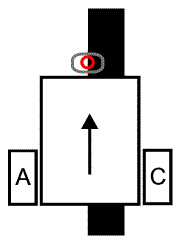 Sledování černé čáry:
 Diferenciální podvozek 
(2 kola a opěrný bod)
 Světelný senzor pro snímání barev
 Sledování hrany – víme, zda
zatáčí doleva či doprava 



 Zjistíme hodnoty pro obě barvy
 a převedeme na potřebu zatočit
 Nutno změřit, typicky 40-50
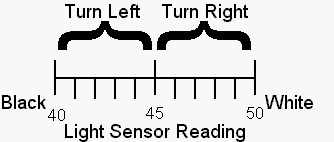 Ing. M. Hlinovský
4/17
REgulátory
Proporcionální regulátor (P)
Funguje podobně jako zesilovač - regulátor přenásobí odchylku výstupní hodnoty od požadované hodnoty danou konstantou






 Problém – nikdy nezískáme přesně požadovanou hodnotu kvůli odchylce tak malé, která po přenosábení konstantou nezpůsobí znatelnou změnu systému
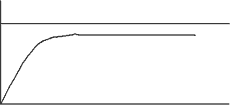 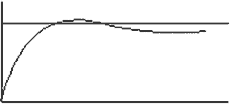 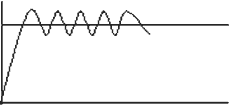 Malá konstanta
Dobře nastavená konstanta
Přiliš vysoká konstanta
Ing. M. Hlinovský
5/17
REgulátory
Proporcionální regulátor (P)
Můžeme využít např. při sledování čáry
pokud jsme daleko od čáry uděláme velkou zatáčku, pokud blízko tak menší
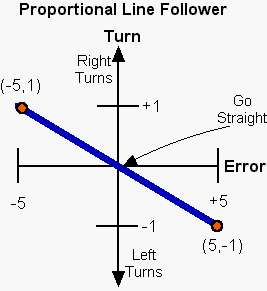 Rychlost_zataceni = Pkonstanta * odchylka
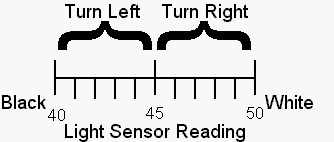 Ing. M. Hlinovský
6/17
REgulátory
Proporcionální regulátor (P)
Lepší řešení: 
pokud jsme daleko od čáry uděláme velkou zatáčku, pokud blízko tak menší, ale hlavně, pokud jsme na rozhraní čáry (43 až 47), tak robot jede rovně
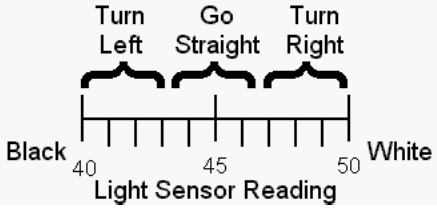 Ing. M. Hlinovský
7/17
REgulátory
Pseudokód pro P-regulátor
//Inicializace proměných
Kp = 10  //konstanta regulátoru
zadana = 45 //žádaná hodnota, rozhraní černé a bílé
//Začátek smyčky
While(true)
  LightValue = vyčti_světelný_senzor ()	//Aktuální hodnota senzoru
  error = LightValue – zadana              	//výpočet odchylky
  Turn = Kp * error			//Výpočet konstanty pro zatáčení
  MOTOR A = + Turn			//Odeslání hodnot do motoru
  MOTOR C = - Turn	 		//Odeslání hodnot do motoru
//Konec smyčky

Teď robot bude prudce zatáčet, kola v protipohybu. Vylepšení – nastavení offsetové rychlosti, robot plynuleji zatáčí
rychlost_offset = 50
MOTORA= rychlost_offset + Turn       
MOTORC= rychlost_offset - Turn
Ing. M. Hlinovský
8/17
REgulátory
Proporcionální a Integrační regulátor (PI)
Pro lepší odezvu můžeme přidat Integrační složku, nasčítává odchylky  integral = integral + error
Řeší problém P regulátoru – i malá odchylka se nakonec projeví => zmizí trvalá regulační odchylka
Například:
Při prvním odečtu senzoru je chyba 1, při dalším 2, při dalším zůstává stále dva, ale integral = 1+2+2 = 5
Výpočet zatočení: Turn = Kp*(error) + Ki*(integral)
Větší zásah, ale nebezpečí rokmitání
Ing. M. Hlinovský
9/17
REgulátory
Proporcionální, Integrační a Derivační regulátor (PID)
Pro rychlejší ustálení na požadované hodnotě přidáme Derivační složku a vznikne PID regulátor
Složka P se snaží odstraňovat chyby aktuální, složka I chyby minulé a složka D chyby budoucí
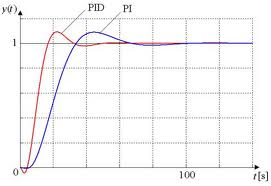 Ing. M. Hlinovský
10/17
REgulátory
Proporcionální, Integrační a Derivační regulátor (PID)
Odstranění budoucí odchylky - budeme předpokládat, že její vývoj se nemění, tedy jak se změnila minulá odchylka na aktuální, tak se změní aktuální na budoucí
Příklad:  předchozí odchylka byla 2, aktuální je 5
    změna = 2 – 5 = -3, také označováno derivát Derivace = změna
Budoucí odchylku můžeme odhadnout
Budoucí_odchylka = aktuální_odch + aktuální_změna
Tedy: Budoucí_odchylka= 2 + (-3) = -1
Ing. M. Hlinovský
11/17
REgulátory
Pseudokód pro PID-regulátor
//Inicializace proměných
Kp = 10  	//konstanta  P regulátoru
Ki  = 1		//konstanta I regulátoru
Kd  = 100	//konstanta D regulátoru
zadana = 45 //žádaná hodnota, rozhraní černé a bílé
rychlost_offset = 50 	//rovnou uvažujeme vylepšení s plynulejší jízdou
//potřebné pomocné proměné
Integral  = 0		//proměná na sčítání odchylek
LastError  = 0		//proměná na uložení poslední odchylky
Derivate = 0		//uložení derivátu, změny odchylky ve dvou stavech
//Začátek smyčky
While(true)
  LightValue = vyčti_světelný_senzor ()		//Aktuální hodnota senzoru
  error = LightValue – zadana              		//výpočet odchylky
  Integral = Integral + error			//sčítání odchylek
  Derivate = error – LastError			//spočtení změny
  Turn = Kp * error+Ki*Integral + Kd*Derivate	//Výpočet konstanty pro zatáčení
  MOTOR A   = rychlost_offset +Turn		//Odeslání hodnot do motoru
  MOTOR C   = rychlost_offset – Turn		 //Odeslání hodnot do motoru
  LastError = error				//uložení aktuální odchylky
//Konec smyčky
Ing. M. Hlinovský
12/17
REgulátory
Jak nastavit a odladit PID konstanty
Nejdříve ladíme konstantu KP
Pokud KP = KC = 300, PC = 0,8 a dT = 0,014 pak využijeme následující tabulku pro první odhad konstant a pak dolaďujeme
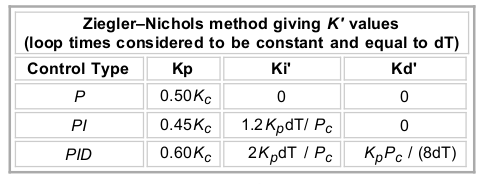 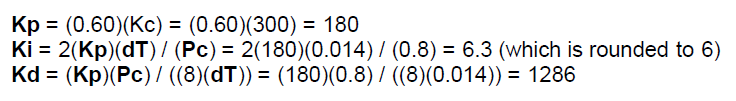 Ing. M. Hlinovský
13/17
REgulátory
#define Kp 180
#define offset 50
#define HiSpeed 85
#define Ki 20
#define Kd 1200
#define LowSpeed 20

int actual, error, turn, powerB, powerC, integral, derivative, lasterror;

task main()
{
SetSensorLight(IN_3);
integral = 0;
derivative = 0;
lasterror = 0;

do
{
   OnFwd(OUT_BC, LowSpeed);
}
while (Sensor(IN_3) > offset);

PlayTone(220,500);
while (true)
      {
      actual = Sensor(IN_3);
      error = offset - actual;
      derivative = error - lasterror;
      turn = (Kp * error)+ (Ki * integral) + (Kd * derivative);
      turn = turn / 100;
      powerB = HiSpeed - turn;
      powerC = HiSpeed + turn;
      if (powerB < 0)
      {
          powerB = 0;
      }
      if (powerC > 100)
      {
          powerC = 100;
      }
      OnFwd(OUT_C,powerC);
      OnFwd(OUT_B,powerB);
      integral =+ error;
      lasterror = error;
      }
}
Ing. M. Hlinovský
14/17
REgulátory
Jak změny v chování robota způsobí zvýšení hodnot parametrů Kp, Ki a Kd?
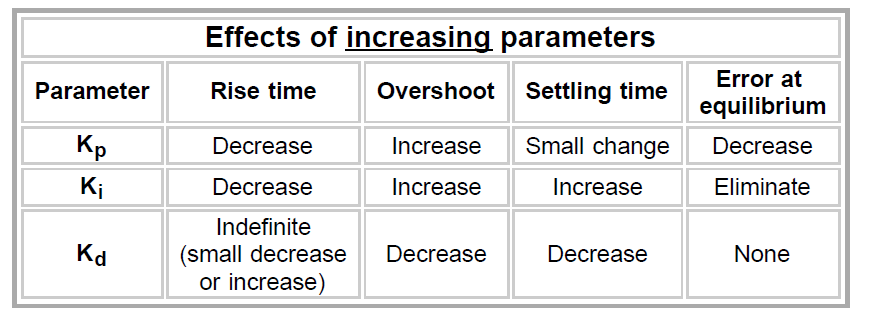 Rise time = doba náběhu
Overshoot = překmit, přesah
Setting time = doba ustálení
Error at equilibrium = chyba v rovnováze
Ing. M. Hlinovský
15/17
REgulátory
A už nic nebrání v plynulé jízdě....
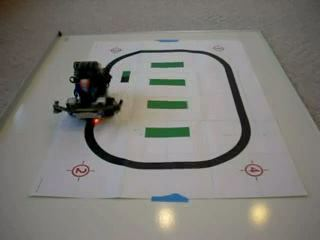 Ing. M. Hlinovský
16/17
REgulátory
Použitá literatura
http://www.inpharmix.com/jps/PID_Controller_For_Lego_Mindstorms_Robots.html 
http://www.techbricks.nl/My-NXT-projects/feed/rss.html
Poděkování
Bc. Monika Svědirohová
 Ing. Lenka Mudrová
Děkuji za pozornost....
Ing. M. Hlinovský
17/17
REgulátory